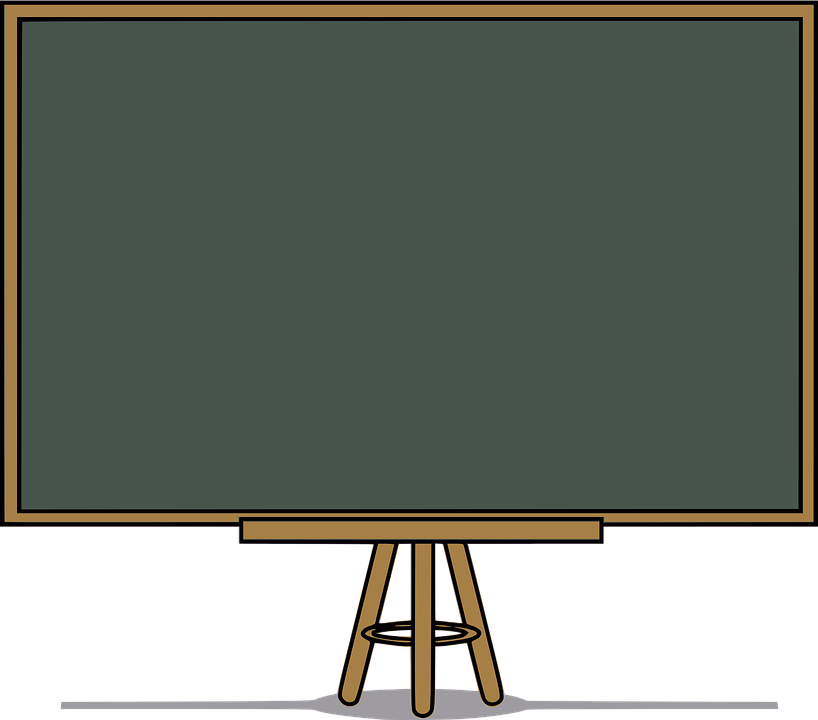 THEMA:

DIE SCHULSACHEN
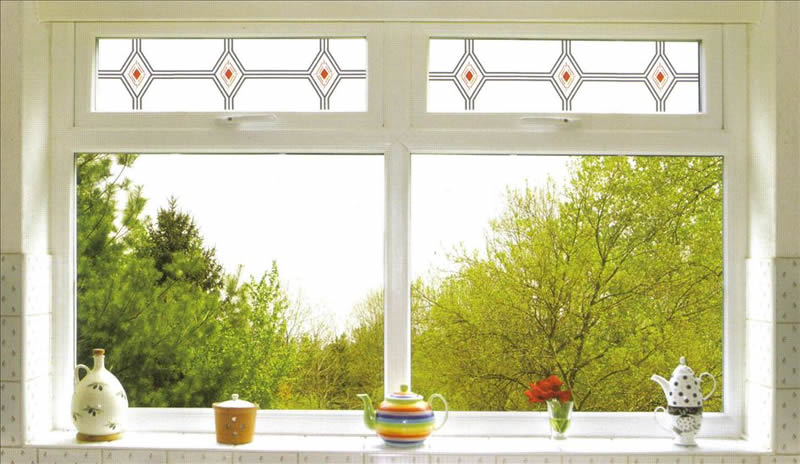 das Fenster
Das ist ein Fenster.
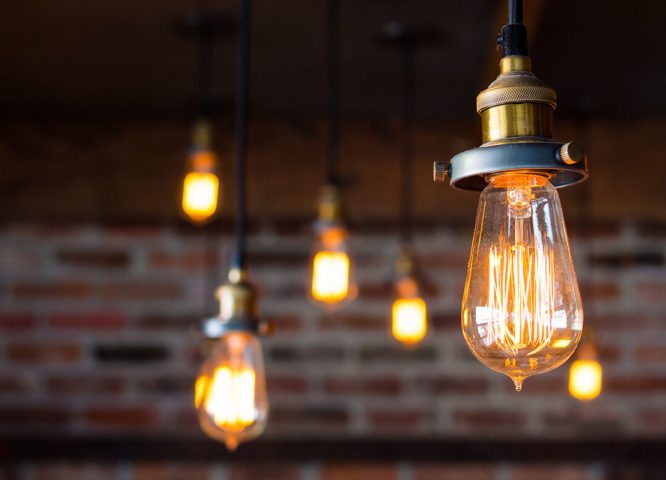 die Lampe
Das ist eine Lampe.
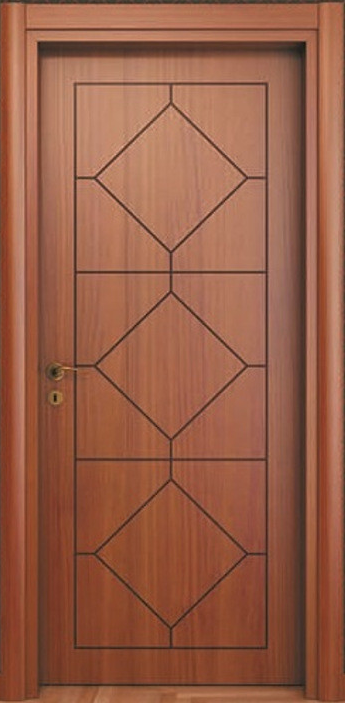 die Tür
Das ist eine Tür.
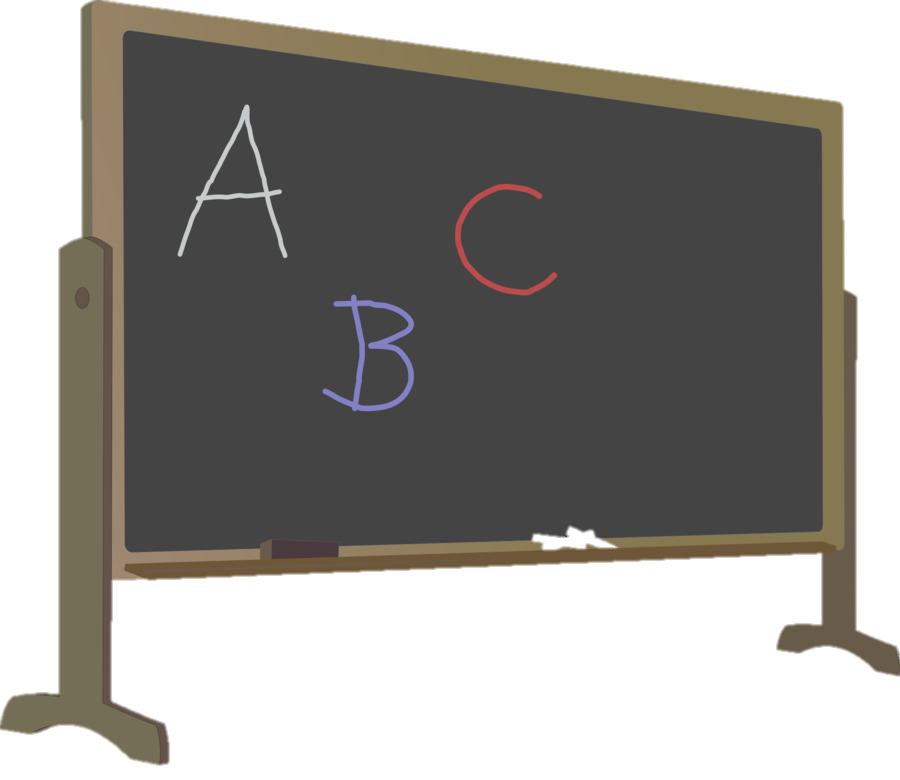 die Tafel
Das ist eine Tafel.
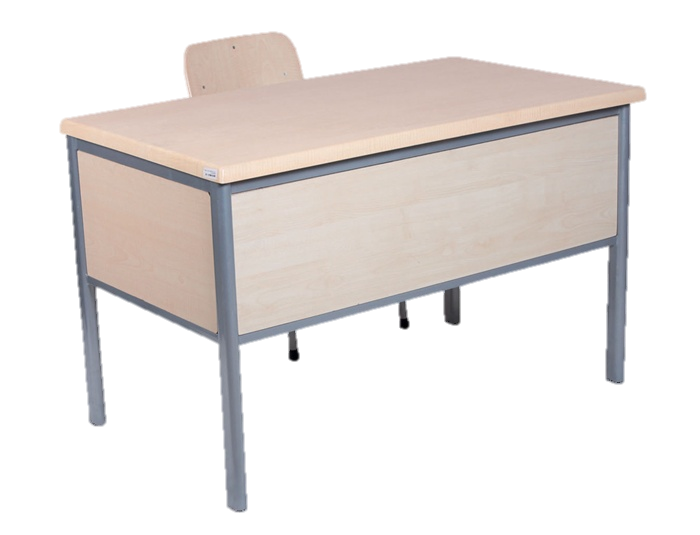 das Pult
Das ist ein Pult.
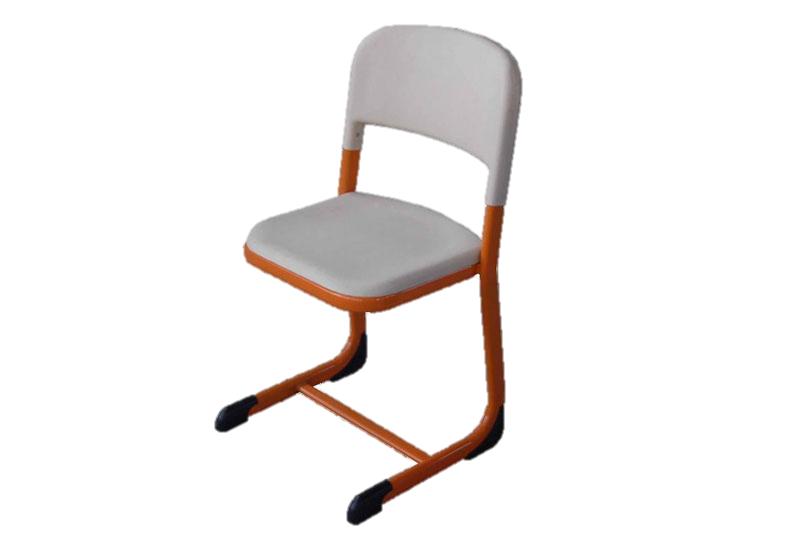 der Stuhl
Das ist ein Stuhl.
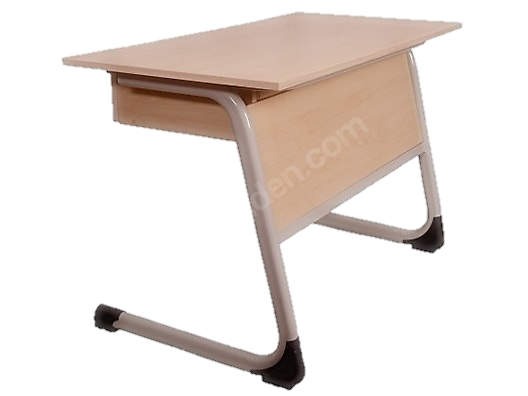 der Tisch
Das ist ein Tisch.
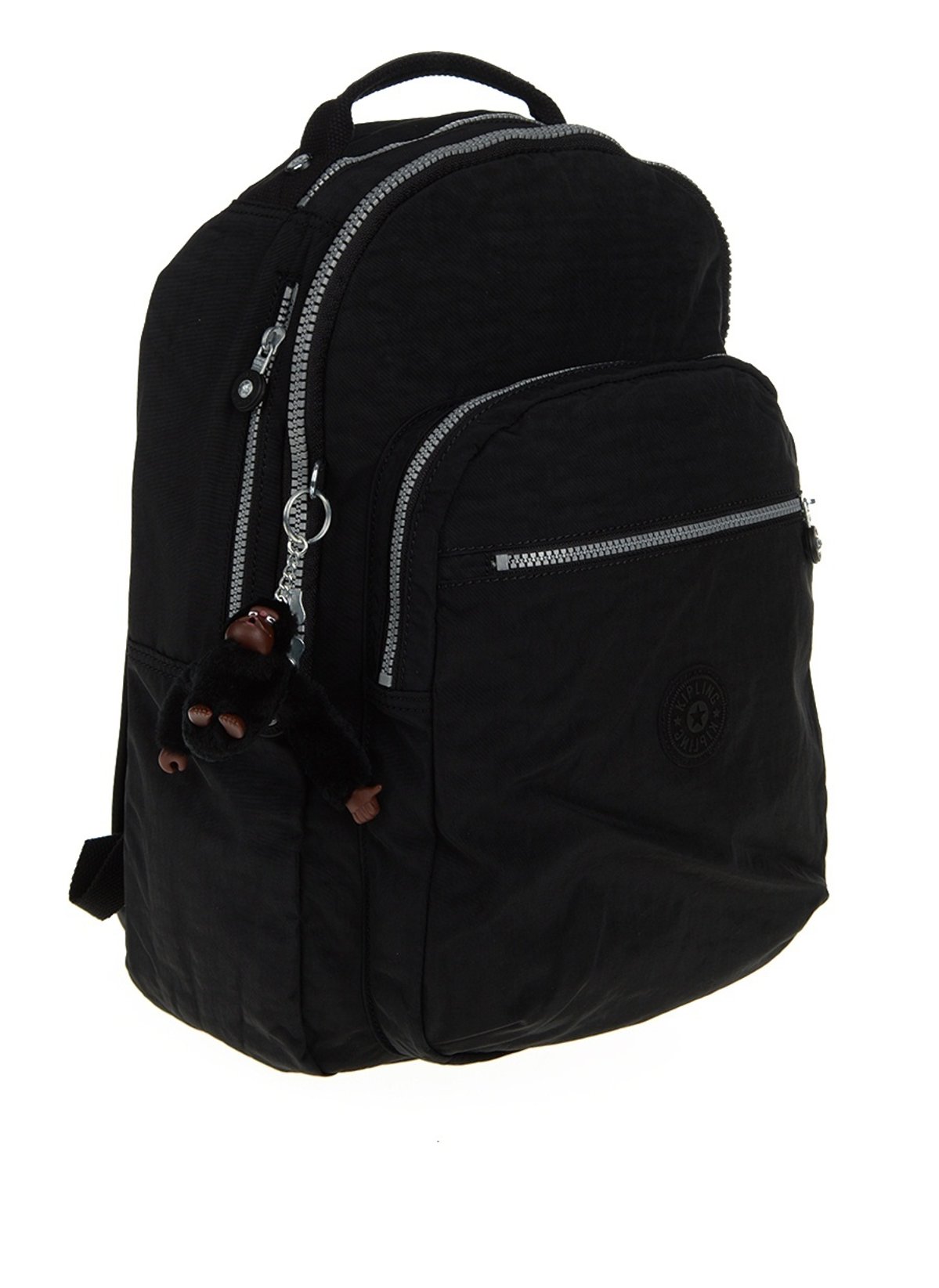 die Schultasche
Das ist eine Schultasche.
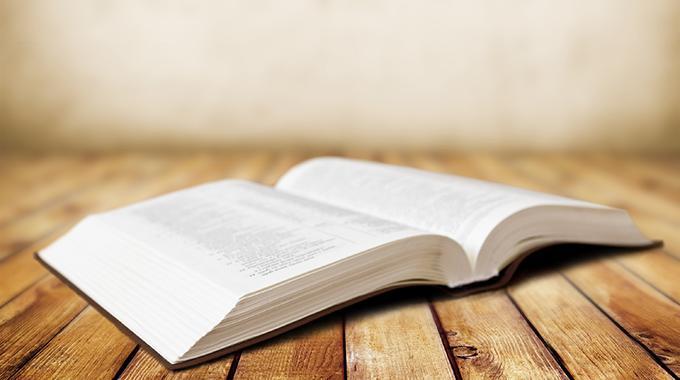 das Buch
Das ist ein Buch.
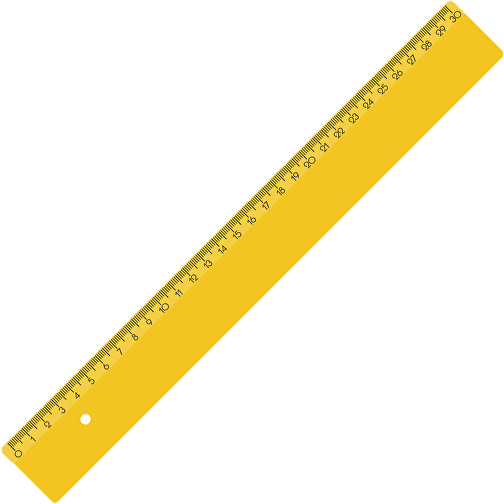 das Lineal
Das ist ein Lineal.
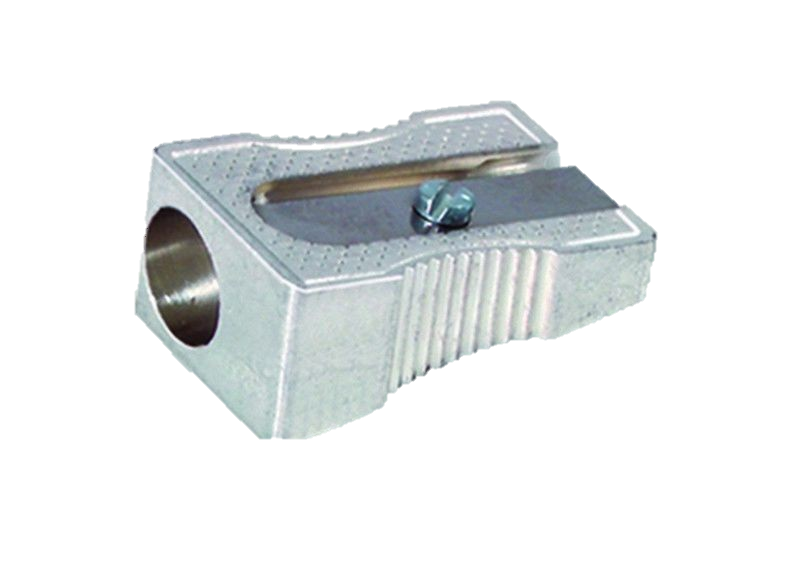 der Spitzer
Das ist ein Spitzer.
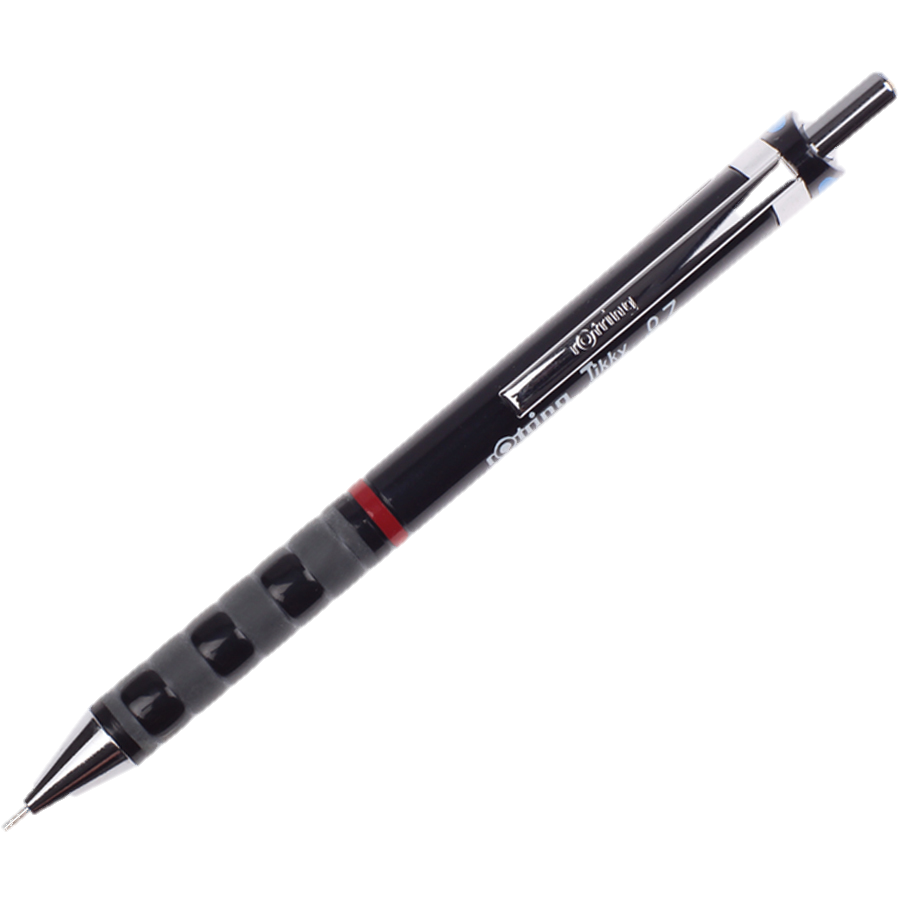 der Minenstift
Das ist ein Minenstift.
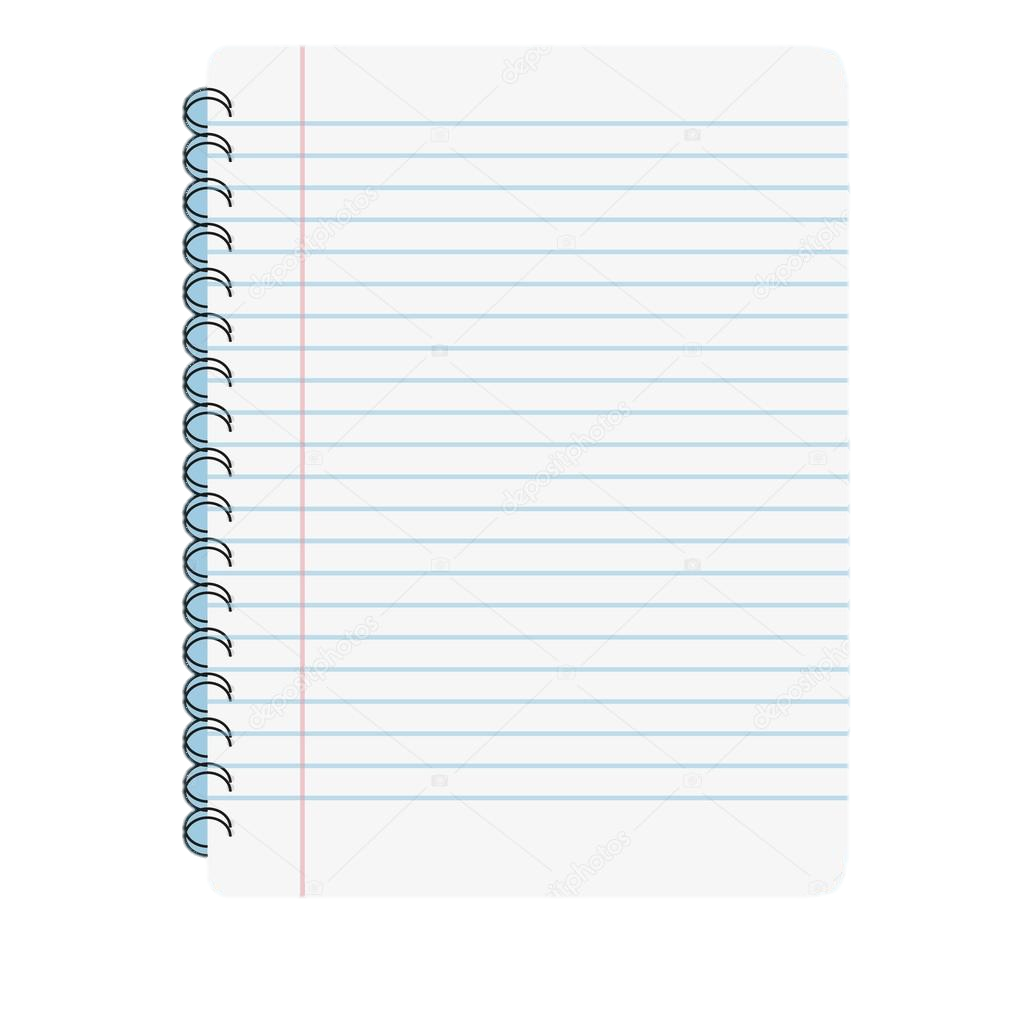 das Heft
Das ist ein Heft.
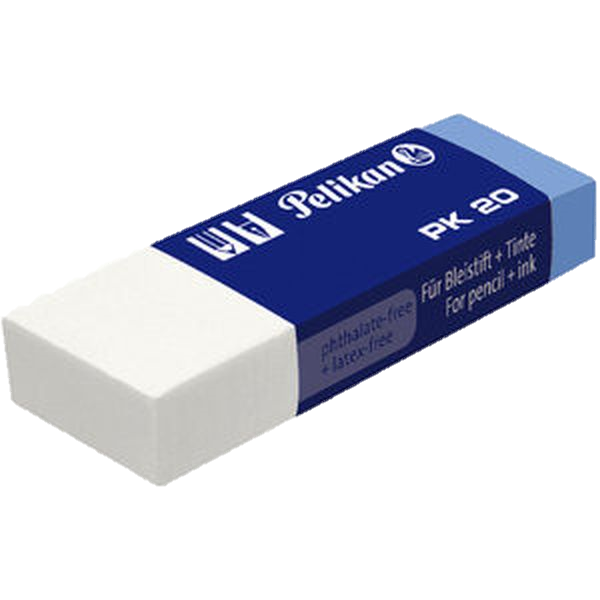 der Radiergummi
Das ist ein Radiergummi.
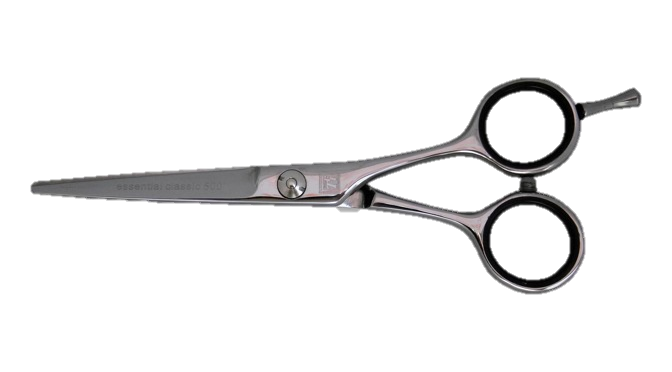 die Schere
Das ist eine Schere.
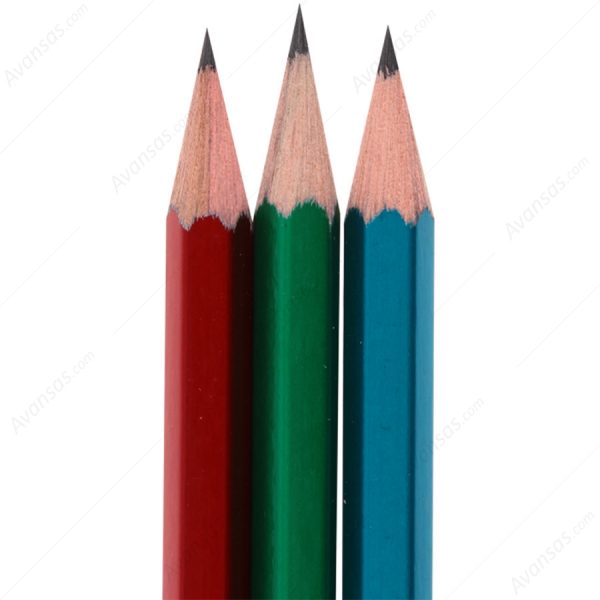 der Bleistift
Das ist ein Bleistift.
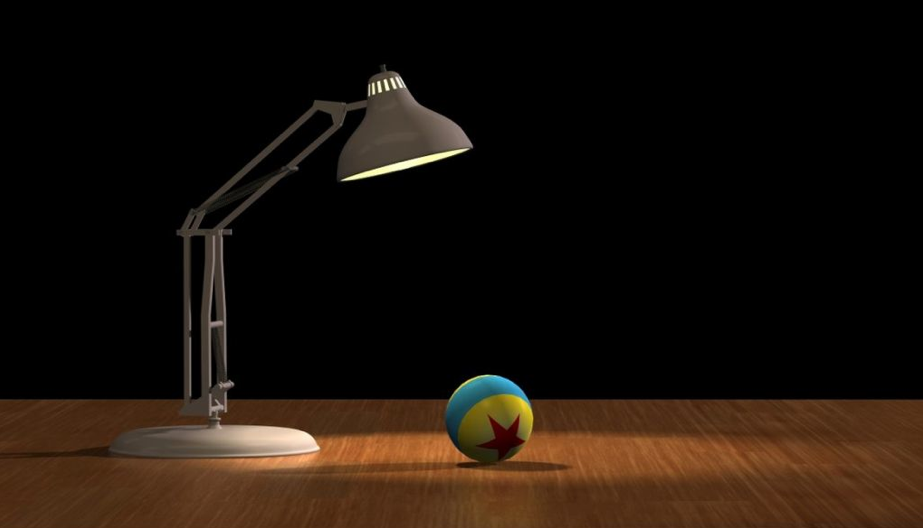 die Tischlampe
Das ist eine Tischlampe.
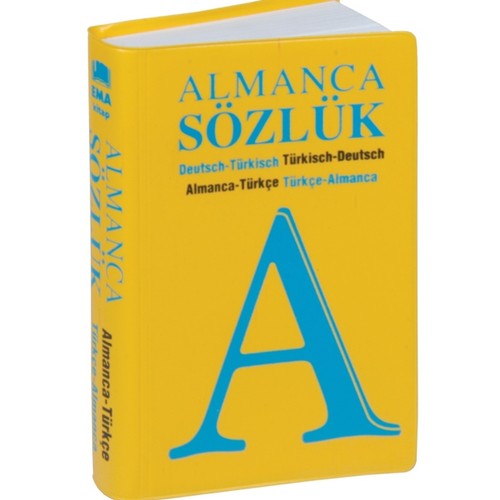 das Wörterbuch
Das ist ein Wörterbuch.
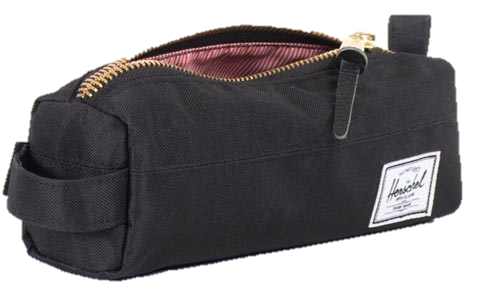 das Mäppchen
Das ist ein Mäppchen.
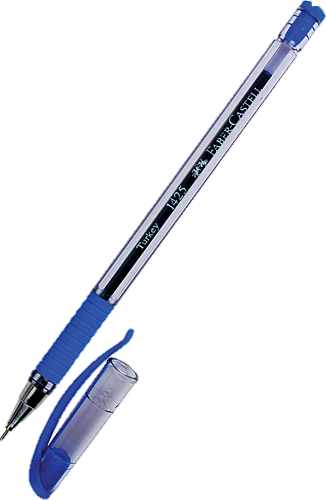 der Kugelschreiber
Das ist ein Kugelschreiber.